Year 4
L.I – Can I describe position?
Steps to success
- I understand positional vocabulary.
- I understand coordinates.
- I can describe the coordinates.
Challenge: True or false
In Focus Task
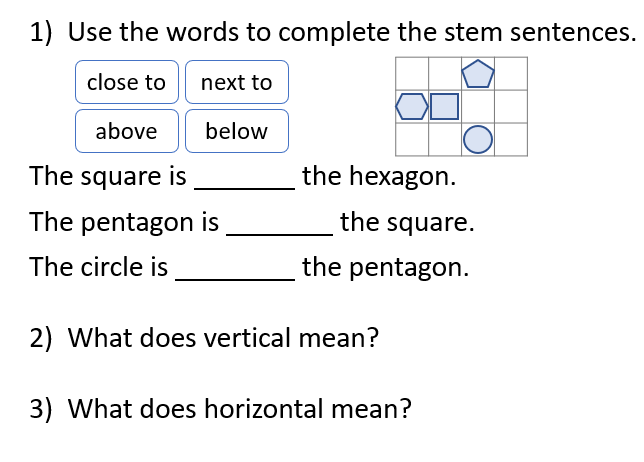 Talk Task
y
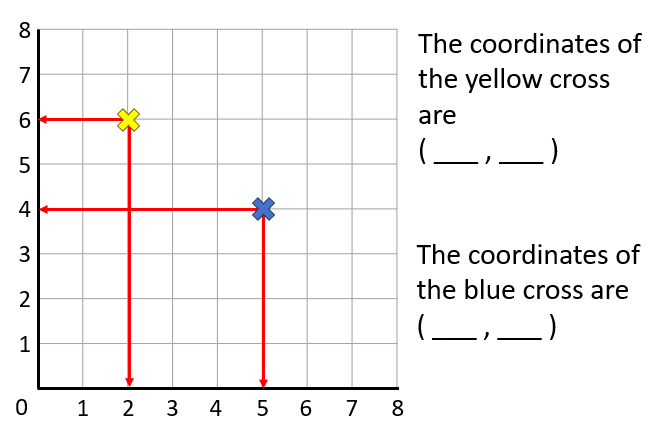 x
Remember: Go along the corridor (x) and then up the stairs (y)!
New Learning
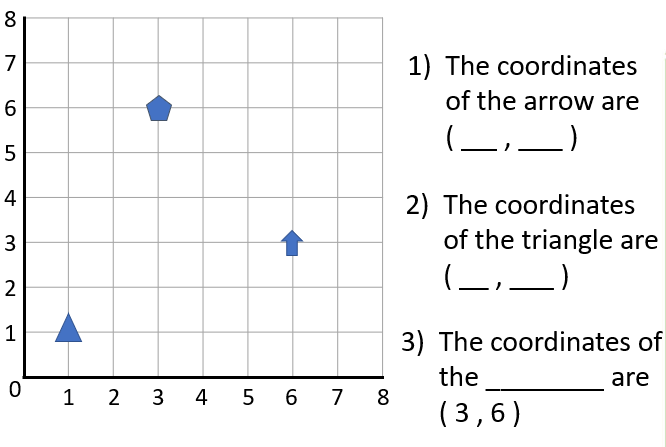 New Learning
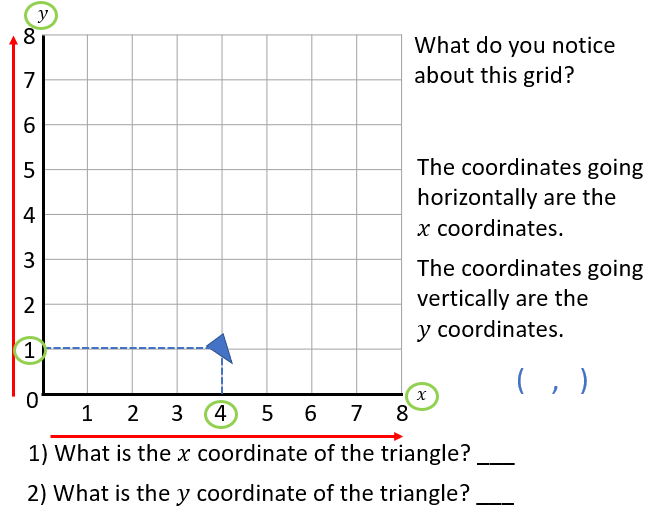 Develop Learning
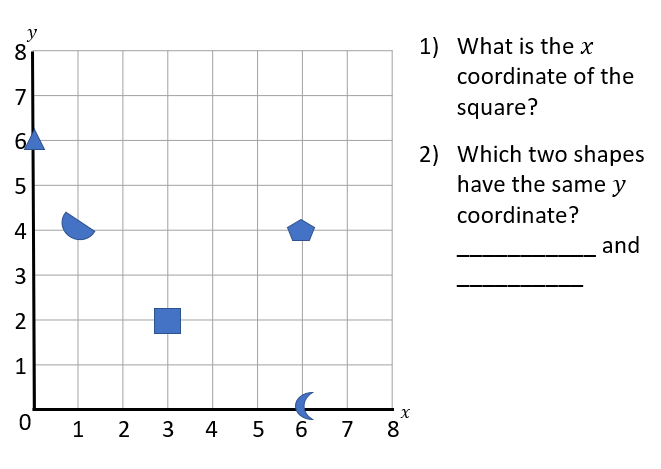 Develop Learning
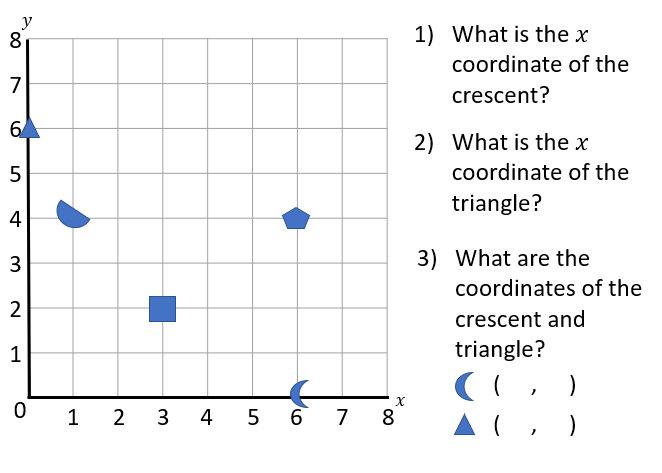 Independent Task
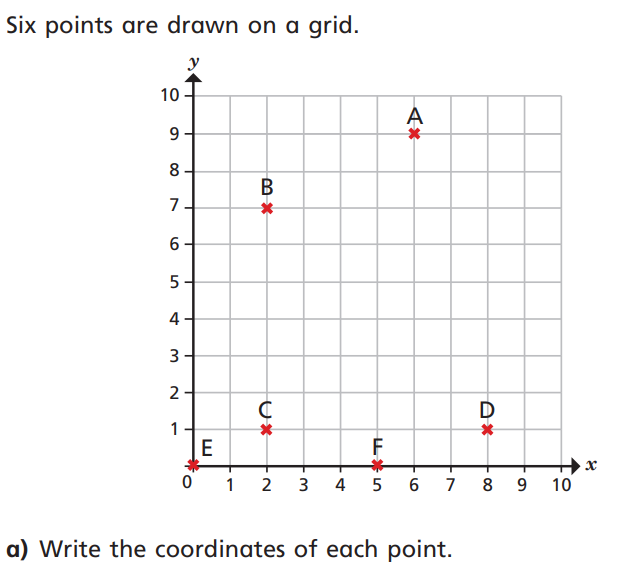 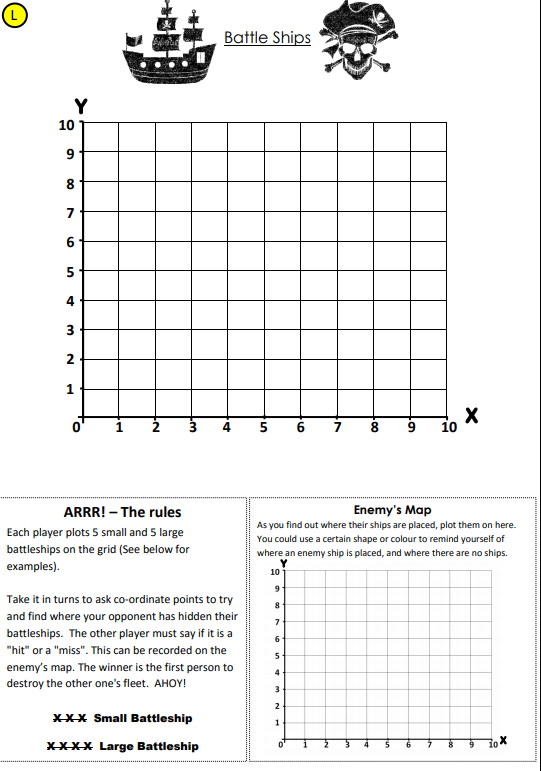 Plenary
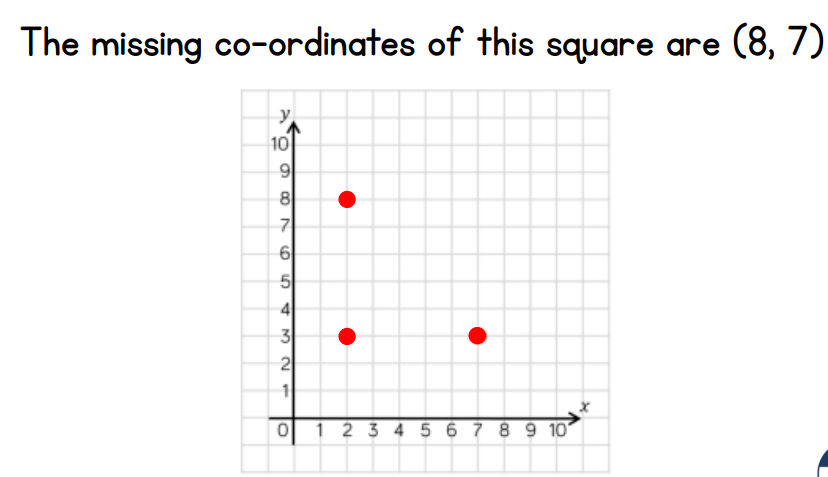